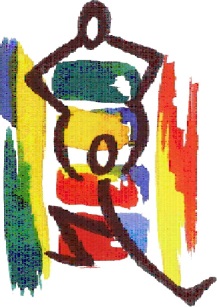 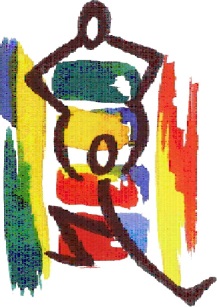 ASSEMBLEE GENERALE 2020
07 Octobre 2020
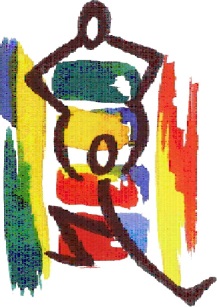 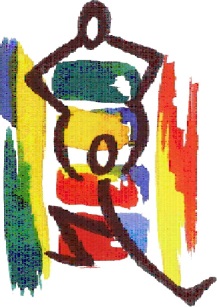 PRESENTS:
Mr GREUZARD, Président
Mr MAISONNEUVE, Trésorier

Mmes BARTOLUCCI,DEBARD,ROBIER,TESSIER Membres du Conseil d’Administration
Mrs BOUILLER, JULIEN Membres du conseil d’administration

Mme Muriel BLANC, Adjointe au Maire de Villefranche

Mmes Blanc, Bissay, Noyer, Lejeune-Barrena, Adija  Membres de l’Association
Mme Girard, Mr Chantraine, Parents

Mr Rage, Directeur de l’ Association
Mme Rage Secrétaire de l’ Association
Mr Laurent Simo (in Extenso) pour la présentation financière.
LECTURE ET APPROBATION DU COMPTE RENDU DE L’ASSEMBLEE GENERALE 2019

RAPPORT FINANCIER ( Laurent SIMO, Cabinet IN EXTENSO)

RAPPORT MORAL

RAPPORT D’ACTIVITES

Elections

Echanges et questions diverses
Commentaires sur le bilan
Les fonds associatifs se composent des fonds propres, du résultat et de la provision constituée pour face aux engagements de retraite, soit :
33 708 € à fin 2017
50 208 € à fin 2018 équivalent à 1,8 mois de charges d’exploitation
La provision d’engagement de retraite est comptabilisée intégralement sur l’exercice
La trésorerie disponible en fin d’exercice est en nette augmentation, à + 52 K€, soit une augmentation de + 11 K€ en lien avec l’excédent
[Speaker Notes: Dont dotations aux amortissements]
Proposition d’affectation du résultat
Affectation de l’excédent
en réserves
RAPPORT MORAL 2018                     Mr Greuzard Président de l’Association

Parrallèle est fait par le Président entre l’Equipe de France de Foot et La Courte Echelle. Victoire pour l’une le 15/07/2018. Titre de Champion du Monde et gloire pour le groupe de joueurs et entraîneurs.
Mais pour en arriver là , il faut toute une équipe et des infrastructures. Il faut des organes décisionnels, des partenaires, des sponsors.I l faut des locaux et des terrains d’entrainements, il faut du personnel, des cuisiniers, des transporteurs, de la logistique

Si nous sommes , à notre humble niveau « champions » en 2018 (en tout cas record historique de Fréquentation), nous le devons à une parfaite synergie de tous les acteurs en place:
- L’Organe décisionnel d’un C.A. toujours de bon conseil , réactif et bienveillant.
- Partenaires que sont, depuis des années, d’abord et en premier lieu la Mairie de Villefranche bien sûr, ses élus et ses différents services , mais aussi et pêle mêle, L’Ecole de Cirque de Bourg , Les Cavaliers du Bordelan, Oz Aventures,
les différents clubs sportifs, Nos prestataires transport (Transdev) Repas (Rpc) Comptabilité (In Extenso)…
Le personnel : Directeurs (permanent et vacataires) secrétaire, animateurs agent de service) et bénévoles.
Les terrains et infrastructures du Centre de loisirs Marc Julien mis à disposition et entretenus par la Mairie de Villefranche

C’est cette belle harmonie, cette volonté commune qui nous ont permis d’arriver à un niveau de fréquentation inespéré ainsi qu’à une assise financière stabilisée. Ce sont ces atouts là qu’il faudra cultiver encore et encore afin …
…de remettre notre titre en jeu!!
Rapport d’ Activités 2018            Mr RAGE Directeur de l’Association

Un mot tout d’abord sur la suite et fin des ateliers cirque puisque 2018 correspond à la fin de nos engagements avec les familles, ainsi qu’avec les communes, dans le cadre des Tap et des Nap. Les engagements ont été , jusqu’au bout, parfaitement honorés. S’il demeure un peu de regrets et d’amertume, cet arrêt des actions cirque a eu au moins un mérite, celui de nous remobiliser totalement, en temps et en énergie, sur le seul Centre de Loisirs, raison d’être initiale de notre association. 
A ce titre, toute progression dans la fréquentation souligne le bien-fondé de cette priorité.
Et l’année 2018 incarne encore une fois cette progression. 
11 338 journées-enfants (malgré trois jours de fréquentation en moins par rapport à l’année dernière) c’est + 5% /2017, +16%/2016 et +…22% /2015….!
Si l’on décortique l’origine communale de ces journées/enfants, c’est bien sûr la Ville de Villefranche qui représente le plus gros contingent, avec un nombre de j/e en légère progression ( +0,65%) mais un pourcentage total en légère régression (67,90 au lieu de 70,74%)
C’est la commune de Gleizé qui connait un incroyable boum (+….51,5% !) de 8,67 à 12,53 % des j/e.
Pommiers et Arnas demeurent dans les mêmes eaux, les communes dites extérieures étant, elles, en légères régression (16,10 contre 17,56% précédemment).
Une constante parmi les communes extérieures et désormais également à Gleizé, ce sont beaucoup d’ex familles caladoises qui, bien qu’ayant quitté Villefranche, demeurent fidèles à notre association et à notre structure.
Pourquoi cette fidélité ?
D’abord, qualité et attrait de la structure proprement dite; c’est l’occasion de remercier la Ville de Villefranche pour la collaboration fructueuse qui est la nôtre, et qui va bien au-delà de la simple prise en charge matérielle (travaux, réparations, fluides ) du Centre de Loisirs.
Mais, bien sûr, Qualité de l’investissement de tous celles et ceux (Directeurs vacataires, Adjoints, Animateurs, Agents de Service, Intervenants extérieurs, prestataires) qui continuent à porter haut et fort les couleurs de notre association par leur sérieux, leur enthousiasme et leur motivation. Mention particulière est faite à Mlle Bissay qui assure, depuis plusieurs années déjà, la direction des mercredi et de nombre de vacances scolaires.
Enfin je veux redire la sérénité et la joie de travailler au quotidien dans cette association dont le conseil d’administration incarne confiance, compétence, pertinence et bienveillance.
C’est tout un écho-système associatif qui bénéficie à nos adhérents (familles et enfants) et qui profitera à tous dans la mesure où chacun, de là où il est, gardera le souci de l’alimenter et de l’enrichir.
Association Courte Echelle
ASSEMBLEE GENERALE
07 Octobre 2020
SOMMAIRE
Le Compte de résultat
Préambule
Compte de résultat
Commentaires sur le compte de résultat
Composition des charges
Le Bilan
Bilan global
Commentaires sur le bilan
Bilan synthétique	
Le Résultat et son affectation
LE COMPTE DE RESULTAT
Préambule sur le compte de résultat
Le résultat de l’exercice clos au 31/12/2019 est un excédent net de + 3 238 € (+ 13 065 € sur 2018). 
Le résultat d’exploitation est de + 8 539 € (+ 19 503 € sur 2018), permettant ainsi de couvrir les charges financières sur emprunts et de générer un résultat courant de + 5 199 €. 
L’exercice 2018 comportait encore des prestations atelier cirque sur le début de l’année.
Le résultat exceptionnel comptabilise un complément de dotation d’engagement de retraite pour 1 961 €.
[Speaker Notes: Dont dotations aux amortissements]
Le Compte de résultat
Commentaires sur le compte de résultat
Les produits d’activités apparaissent en diminution mais sont en fait en progression sur l’activité de l’accueil de loisirs 
La baisse est en lien avec la fin d’activité des ateliers cirques (6 mois sur 2018) 
Les charges d’exploitation sont en légère progression de 1% K€ avec :
+ 4 K€ sur l’alimentation
Une stabilité des autres charges d’exploitation
Une augmentation des rémunérations de +9 K€ avec un effet année pleine sur Pommiers et une baisse des charges sociales 
Provision EDF significative : pas appelé depuis 2011.
Les pertes sur créances sont plus importantes cette année et s’élèvent à 2 375 €
[Speaker Notes: Dont dotations aux amortissements]
Le Compte de résultat
LE BILAN
Bilan
Commentaires sur le bilan
Les fonds associatifs se composent des fonds propres, du résultat et de la provision constituée pour face aux engagements de retraite, soit :
50 208 € à fin 2018
55 407 € à fin 2019 équivalent à 1,9 mois de charges d’exploitation
La trésorerie disponible en fin d’exercice est stable, à + 54 K€
La crise sanitaire n’a pas donné lieu à des provisions spécifiques au titre de l’exercice 2019
[Speaker Notes: Dont dotations aux amortissements]
Bilan synthétique
LE RÉSULTATSON AFFECTATION
Proposition d’affectation du résultat
Affectation de l’excédent
en réserves
RAPPORT MORAL DE Mr Le Président
RAPPORT D’ACTIVITES DE Mr Le Directeur
2019 , comme une année de consolidation, en terme d’assise financière, comme cela a été vu précédemment, mais aussi en terme de « rythme de croisière » de fréquentation. 11 498 journées / enfants, c’est à la fois un chiffre record (pour la troisième année consécutive) mais une augmentation mesurée de 1,4%.
Nous sommes donc dans les mêmes eaux que l’année précédente avec, il est vrai, trois jours de fonctionnement en moins.
Il est parfois difficile, en fonction des contraintes des calendriers, d’établir des comparaisons fiables d’une année sur l’autre. Petites vacances plus ou moins longues (Pâques et Toussaint parfois impactés par des Ponts), grandes vacances parfois amputées par les ponts du 14 Juillet et du 15 Août altérant mécaniquement le chiffre des fréquentations.
C’est pourquoi je vous propose deux grilles de lectures cette année, à savoir d’abord l’évolution des Mercredis. 
C’est une progression incroyable puisque, faisant suite à une augmentation de +7% en 2018, par rapport à 2017, nous sommes , en 2019, à + 17,00% par rapport à l’année précédente. C’est l’occasion de féliciter et remercier les équipes des mercredis, et plus généralement toutes les équipes d’animation , comme le montre le tableau suivant, qui est celui de la fréquentation quotidienne moyenne (mélangeant mercredis , petites et grandes vacances). 
+4,5%/2018,mais+14%/2017 et +20%/2016, ce qui n’est pas si éloigné. 
Ce n’est évidemment pas une fin en soi d’aligner des chiffres, et on pourrait même penser que ce parti-pris statistique pour un rapport d’activités, met l’éteignoir sur les réalités de terrain, les conditions de travail parfois difficiles, la formidable énergie de l’ensemble des acteurs évoluant sur la structure.
C’est, au contraire , puisque ce rapport se veut synthétique, le prisme choisi pour souligner toutes les compétences  des équipes pédagogiques, la qualité et la diversité des animations proposées et qui voient, dans les progressions des chiffres, le fruit de leur implication, de leur sérieux et de leur enthousiasme.
En terme de fréquentation municipale, c’est évidemment la Ville de Villefranche qui est la plus représentée (7 667,5 j/e pour 66,68% des présents), mais c’est encore la Ville de Gleizé qui marque la plus forte progression (1 619,5 j/e pour 14,08 % des présents, soit une augmentation de + 13,3% par rapport à 2018.
Villefranche et Gleizé représentent environ 81% des enfants accueillis, ne laissant que des ‘’miettes’’ à Arnas, Pommiers , Limas et toutes les autres communes.
Même constat que l’année dernière pour les anciens caladois fidèles « éparpillés » dans les différentes communes, et mêmes remerciements à la Commune de Gleizé qui, à l’instar de la Mairie de Villefranche, joue le jeu gagnant de la pluralité des offres auprès de ses concitoyens.
Je tiens encore à remercier les administrateurs pour l’excellence de leur collaboration.
Seule ombre à ce tableau, le vieillissement de cette structure à laquelle nous sommes pourtant très attachés. La dernière grosse tranche de travaux date déjà de 2009 et nous espérons vraiment que, dans le climat harmonieux établi depuis tant d’années avec la Mairie de Villefranche, nous puissions refléchir et travailler de concert à une rénovation de cet outil à l’incroyable potentiel.
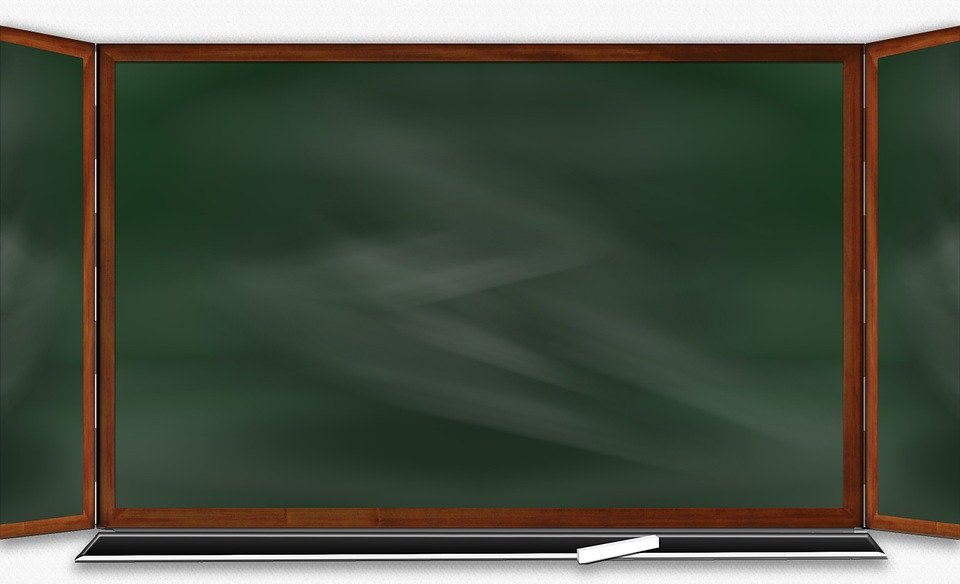 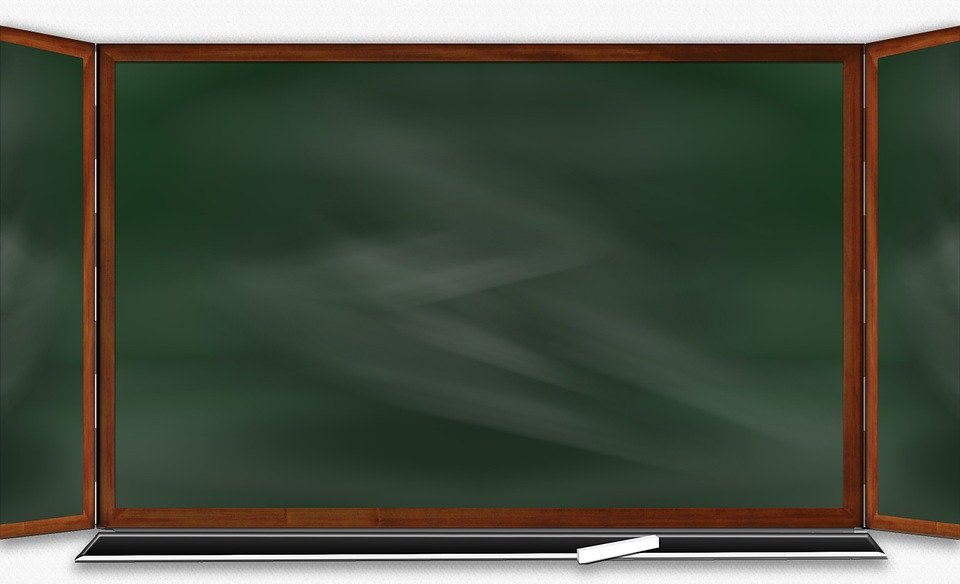 Bonne soirée à tous …..et
VIVE LA COURTE ECHELLE !!